9:55 Countdown
Fellowship Church   	Adult Sunday School        March  28, 2021 

Title:   Light-Love-Life (Victory over Sin)			Text:  1 John 4  (focus on love)

Thought:  As 1 Corinthians 10 tells us how to have Victory in Temptation, so does 1 John tell us how to have Victory over Sin
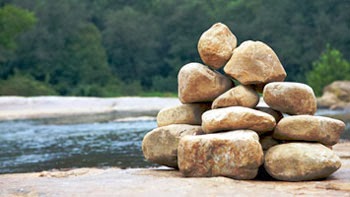 We are building our 12 stones 
with Joshua in light, love, and life
The progression of OPPOSITE words & ThemeS
(world, devil, antichrist, wicked one, sin, hate,  etc)
Who are the antichrists / gnostics today?  (1 John 4:1-3)
Text: 1 John 4           Title:  Light-Love-Life  (Victory over sin)4:1-6  Test the Spirits4:7-21  love  is perfected    17-21  Judgment & FearQuestions 	Next Sunday: 1 John 5   Light-Love-Life  series (focus on  Life)
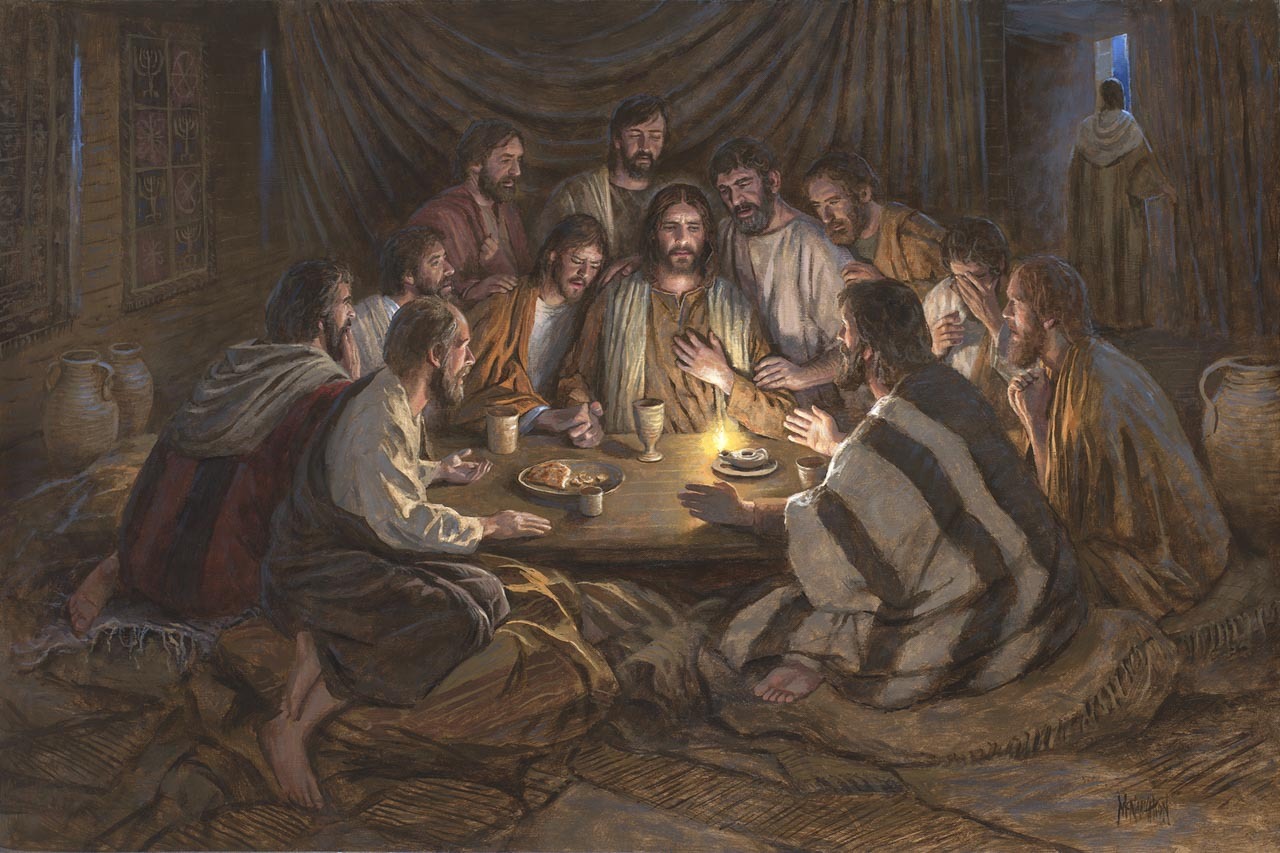